Evidence based practices in Obstetrics
What is Evidence-based medicine-
        It is the process of systemically reviewing, appraising and               
     using clinical research findings to aid the delivery of optimum  
     clinical care to patients.

The impact of EBM-
       The basic principle of EBM is that we should treat  when                   there is evidence of benefit and not treat if evidence shows no benefit
Episiotomy
Episiotomy
Episiotomy is a surgically planned incision on the perineum and posterior vaginal wall during the second stage of labor to assist in vaginal delivery of the fetus
Also assists in instrumental vaginal deliveries (vacuum, forceps)
Increases room for obstetric manoeuvres in shoulder dystocia, breech deliveries, internal podalic versions of second twin
Indications
Maternal indication
Prior to most instrumental vaginal delivery 
Prolonged second stage due to rigid perineum
Old perineal scar about to rupture

Fetal indication
Large sized baby
Preterm baby
Breech delivery 
Shoulder dystocia
Types of Episiotomy
Medio-lateral-Incision is made downwards and outward from the midpoint of fourchette either to the right or left .It is directed diagonally in a straight line which runs about 2.5 cm away from the anus(midpoint between anus and ischial tuberocity)

Median-Commences from the centre of fourchette and extends posteriorly along the midline for about 2.5 cm.
Lateral-Condemned
J shaped- Not done widely
Method
Method
Comparison of midline and medio-lateral episiotomies
Procedure
Anasthesia
Local infiltration(10 ml of 1% lignocaine in the line of proposed incision with plunger withdrawal and syringe withdrawal technique)
Pudendal nerve block
Timing of Episiotomy
Bulging thinned perineum when the head is visible during a contraction to a diameter of 3to 4cm.
When used in conjunction with forceps delivery it is given after application of the blades.
Procedure
Incision- The index and middle finger of one hand is introduced between the presenting part and proposed site of incision to protect the presenting part and support the tissue that will be incised.the incision is usually 3-5 cm in length including post vaginal wall,fourchette, perineal muscle and perineal skin.
Procedure
Episiotomy repair-
The woman is placed in lithotomy position
Good light source from behind is needed
The patient is draped properly and repair should be done under strict aseptic precaution
If the repair field is obscured by oozing of blood from above, a vaginal pack is inserted 
Do not forget to remove the pack after the repair is completed
Episiotomy repair
Repair is done in three layers
Vaginal mucosa and submucosa
The first suture is placed 1 cm above apex
Vaginal mucosa and sub mucosa is closed with a continuous locking suture of 2-0 chromic catgut or 2-0 synthetic delayed absorbable suture (polyglycolic acid or vicryl) or polyglactin 910 (vicryl Rapid )
Evidence regarding episiotomy
Episiotomy  is associated with posterior perineal trauma, healing complications, painful intercourse (Carroli G 1999; Hartmann K et al 2005)
Routine episiotomy is associated with increased incidence of anal sphincter and rectal tears (Rodriguez 2008)
ACOG 2006- restricted use of episiotomy  to be preferred  then  routine use
Recommendation
ACOG 2008- Evidence based labour and delivery management- 
Episiotomy should be avoided if at all possible, but if used, it is unknown which episiotomy technique provides the best outcome (Recommendation D: ineffective or harms outweigh benefits; Quality of evidence: Good)
Perineal shaving in labour
Practice of perineal shaving
Preparation for childbirth includes practice of pubic hair removal
Believed to lessen infections caused by perineal tears and episiotomies
Clean site for surgical repair of episiotomy or perineal tear
Other methods of hair removal include clipping of perineal hairs and use of depilatory creams
Disadvantages of perineal shaving
Shaving causes lacerations of perineal skin that leads to colonization of micro-organisms (Briggs 1997)
Disliked by many women (Oakley 1979)
Cause perineal discomfort during regrowth (Kantor 1965)
Embarassing for the woman (Romney 1980)
Other evidences
Kovavisarach 2005- found no difference in women with and without perineal shaving with respect to perineal wound infection and dehiscence, pueperal morbidity and infection and maternal satisfaction
Tanner 2011- Shaving resulted in more surgical site infections when compared with clipping or use of depilatory creams
Recommendations
Cochrane 2014- There is insufficient evidence to suggest that perineal shaving confers any benefit to women on admission in labour.
Enemas during labour
Practice of enemas in labour
Believed to expedite the process of labour
Cause uterine stimulation due to distension of rectum stimulating the nerve supply to these organs
Emptying of rectum of fecal matter prevents soiling of perineum and decreases chances of perineal infection in the mother and neonatal infections
Evidences
No differences in duration of labour, maternal and neonatal outcomes for enema in first stage of labour (Cuervo 2007)
Lower infection rates in newborn and mother in women where no enema was given
Recommendations
Cochrane 2007- Enemas did not improve puerperal or neonatal infection rates, episiotomy dehiscence rates or maternal satisfaction.
 Therefore, their use is unlikely to benefit women or newborn children and there is no reliable scientific basis to recommend their routine use. 
These findings  discourage the routine use of enemas during labour.
Recommendations
National Health Survey 2010- Use of enemas during labour is not effective. There is no significant difference in infection rate in puerperal women or neonate,
 No overall effect on length of labour and no clear improvement in maternal satisfaction between groups of mothers given or not given enemas.
Use of Partograms in labour
Partogram
Partogram is a visual/graphical representation of related values or events over the course of labor. 
Tool to identify complications of labor and  make timely referrals
Patient details
Identification data

Name
Age
Parity 
Date and time of admission
Registration number
Time of rupture of membranes
Fetal condition
Count fetal heart rate every half hour
Count for one full minute, immediately following a uterine contraction 
Fetal distress: 
    FHR <120 beats/minute   or >160 beats/minute
 Manage
Amniotic Fluid and Membranes
Record  status of membranes and amniotic fluid in Partograph:
Membranes intact (mark ‘I’)
Membranes ruptured (mark ‘R’)
Clear liquor (mark ‘C’)
Meconium stained liquor (mark ‘M’)
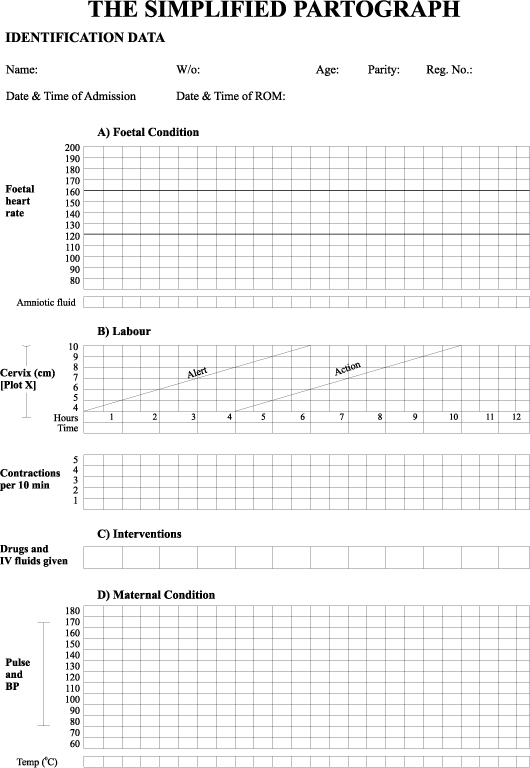 Cervical dilatation
Begin plotting in active labor
Cervical dilatation > 4 cms
Plot the initial finding 
Note the time
Repeat P/V after 4 hours and plot the cervical dilatation
Descent of head
In fifths per abdomen
Engagement at 2/5 and less
•  If 3/5 or more than CPD [absolute or relative] is present
Vaginal assessment in relation to ischial spines not useful to define engagement since position of spines dependant on type of pelvis.
Uterine contraction
Chart the contractions every half an hour
Number of contractions in 10 mins
Duration in seconds 
      Less than 20 seconds 	
      Between 20 and 40 seconds ////
	   More than 40 seconds
Maternal condition
Record maternal pulse every half hour and mark with a dot ( . )
Record maternal BP every 4 hours using a vertical arrow, with upper end signifying systolic BP and lower end diastolic BP 
Record the temperature every 4 hours and note on temperature graph
Interventions
Interventions
Mention dose
Route
Time of administration of any drug
Evidences
Similar incidence of interventions and Cesarean deliveries in labour monitored with or without partograms (Windrim R 2007)
Recommendation
Evidence based labour and delivery management ACOG 2008- There is insufficient evidence to recommend the routine use of Partogram (Level C recommendation; Fair quality evidence)
WHO recommendations for augmentation of labour 2014- Active phase partograph with a 4 hour action line is recommended for monitoring the progress of labour (Strong recommendation; very low quality of evidence)
Use of Antibiotics during labour
Practice of antibiotic use in labour
Group B streptococcus are common inhabitants of GIT, urethra and vagina
The baby contacts this organism from the mother during the birthing process as it passes through the birth canal (vertical transmission)
Common infections in the neonate are respiratory infections, meningitis and sepsis
Antibiotics administered to the mother during labour can prevent development of these infections by decreasing the bacterial load
Practice of antibiotic use in labour
Infections are more common with preterm and low birth weight neonates, prolonged rupture of membranes, prolonged labour and in maternal diabetes
Evidence
Cochrane 2014- Intrapartum antibiotic prophylaxis appears to reduce early onset group B streptococcal disease but results may be biased.
Three trials showed antibiotics did not significantly reduce mortality or morbidity from GBS/ non GBS
Another trial showed no added benefit with ampicillin on maternal or neonatal outcomes
High degree of bias in trials included
Evidence
If a mother who carries GBS is not treated with antibiotics during labor, the baby’s risk of becoming colonized with GBS is approximately 50% and the risk of developing a serious, life-threatening GBS infection is 1 to 2% (Boyer and Gotoff 1985; CDC 2010; Feigin, Cherry et al. 2009)

If a woman with GBS is treated with antibiotics during labor, the risk of her infant developing an early GBS infection drops by 80%. So for example, her risk could drop from 1% down to  0.2%. (Ohlsson 2013)
Recommendation
ACOG- The following recommendations are based on good and consistent scientific evidence (Level A):
Antimicrobial prophylaxis is recommended for all cesarean deliveries unless the patient is already receiving appropriate antibiotics (e.g., for chorioamnionitis) 
 That prophylaxis should be administered within 60 minutes before the start of the cesarean delivery.
For cesarean delivery prophylaxis, a single dose of a targeted antibiotic, such as a first-generation cephalosporin, is the first-line antibiotic of choice, unless significant drug allergies are present.
Recommendation
Antibiotic prophylaxis is indicated for patients with preterm premature rupture of membranes (PROM) to prolong the latency period between membrane rupture and delivery.

Antibiotic prophylaxis should not be used for pregnancy prolongation in women with preterm labour and intact membranes. 
This recommendation is distinct from recommendations for antibiotic use for preterm PROM and group B streptococci (GBS) carrier status.
THANK  YOU